PROVEDBA MOTIVACIJSKOG RAZGOVORA ZA UČENIKE I. RAZREDA U DUALNOM OBRAZOVANJU
ožujak 2021.
Provedba motivacijskog razgovora
Cilj:
razvoj komunikacijskih vještina
podizanje samopouzdanja
dodatna provjera motoričkih vještina po potrebi
web stranica
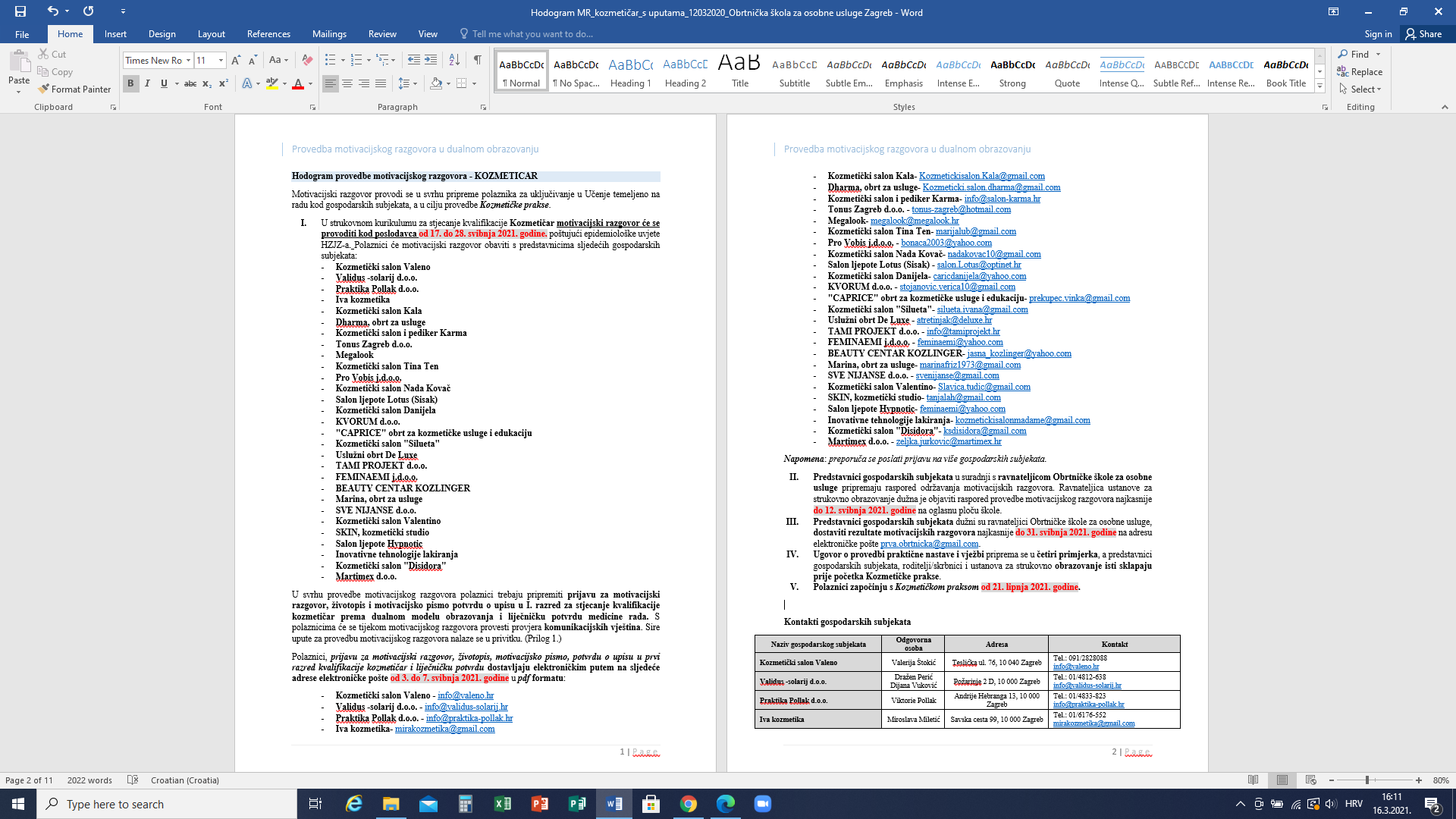 Priprema motivacijskog razgovora
Hodogram
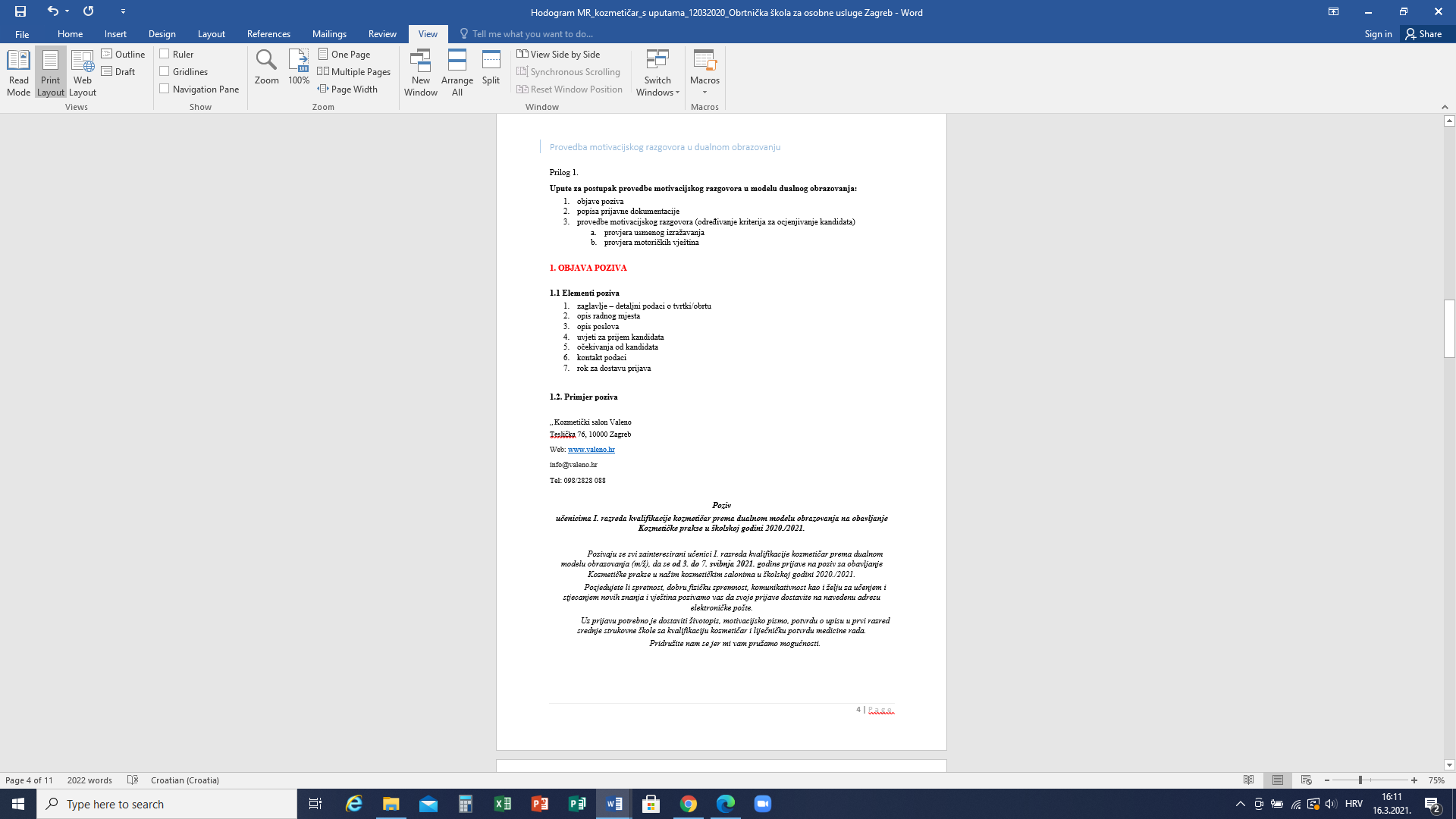 Priprema motivacijskog razgovora
Upute
OBJAVA POZIVA
elementi poziva
primjer poziva
PRIJAVNA DOKUMENTACIJA 
prijava 
motivacijsko pismo (sadržaj i primjer)
životopis
PROVEDBA MOTIVACIJSKOG RAZGOVORA
preporuke za pripremu kandidata
preporuke za vođenje motivacijskog razgovora
pitanja za vođenje motivacijskog razgovora

Primjer obrasca prijave
Primjer neispunjenog curriculuma vitae
Provedba motivacijskog razgovora
DOKUMENTACIJA 
Prijava 
Motivacijsko pismo
Životopis
Liječnička svjedodžba MR
Potvrda upisa u DO
PROVEDBA
Provedba do 31.5.2021.
Provjera komunikacijskih i (motoričkih) vještina
Provedba motivacijskog razgovora u šk. god. 2020./2021.
UČENJE TEMELJENO NA RADU – PRAKSA KOD POSLODAVCA
Ugovaranje prakse
REDOVITI PROGRAMI
staklar, dimnjačar, kozmetičar i prodavač
od šk. god. 2020/2021.
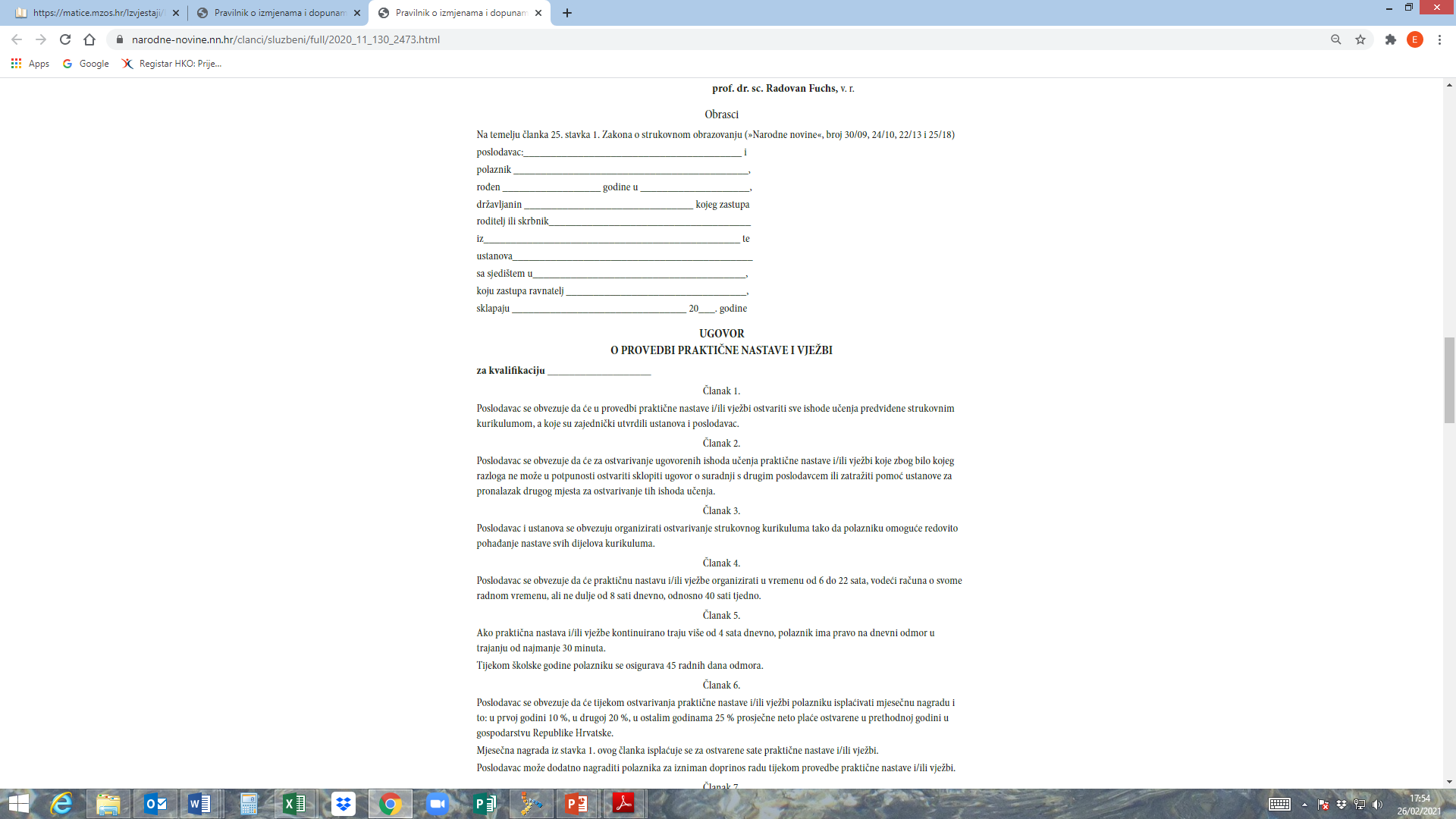 radno iskustvo
Dodatak svjedodžbi
Ugovor o provedbi praktične nastave i vježbi
Pravilnik o izmjenama i dopunama Pravilnika o načinu organiziranja i izvođenju nastave u strukovnim školama
Sklapa se prije početka provedbe prakse
Ugovorne strane: 
škola, poslodavac i roditelj/skrbnik
Ugovaranje prakse
opis poslova
radno iskustvo
Dodatak svjedodžbi
EKSPERIMENTALNI PROGRAMI
staklar, dimnjačar, kozmetičar i prodavač, soboslikar ličilac dekorater, frizer, kuhar, konobar i CNC operater
od šk. god. 2018./2019., 2019./2020. i 2020./2021.
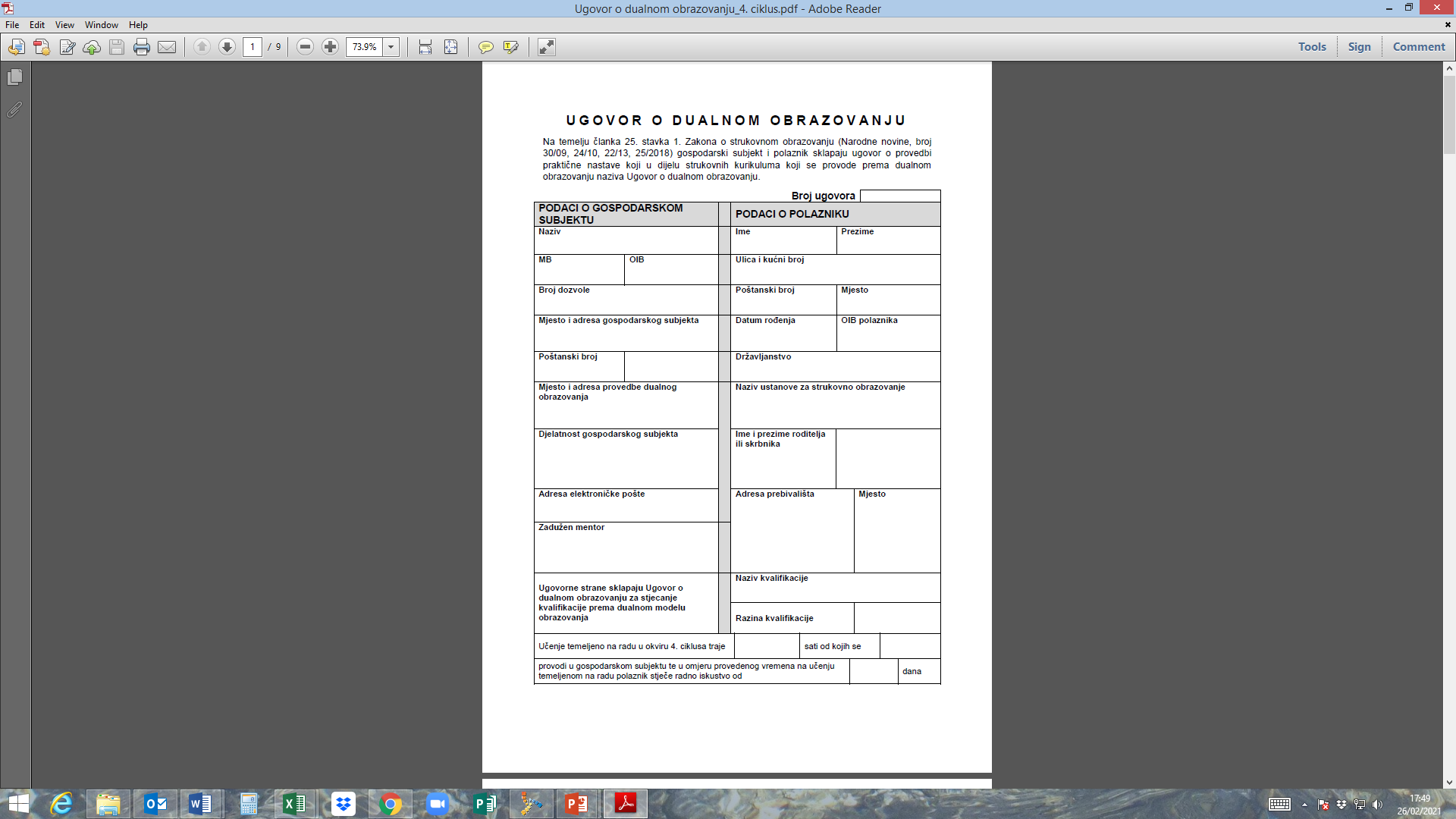 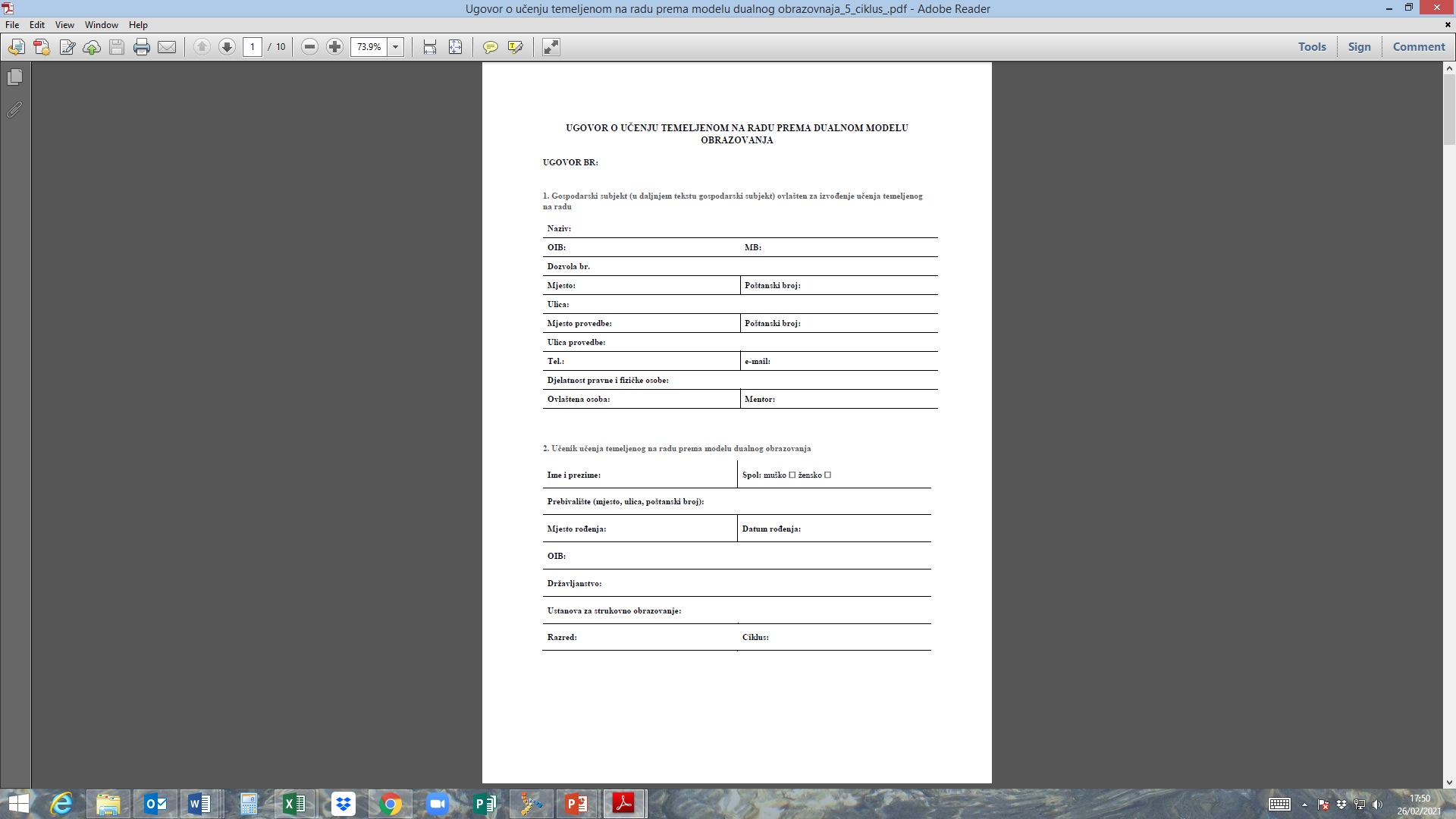 Ugovor o dualnom modelu obrazovanja – 4. ciklus (I. r.)
Ugovor o učenju temeljenom na radu u dualnom modelu obrazovanja – 5 ciklus (II. i III. r.)
Sklapa se prije početka provedbe prakse
Ugovorne strane: 
škola, poslodavac i roditelj/skrbnik
roditelj/skrbnik i poslodavac
pitanja
Hvala na pozornosti!
Kontakt:
Andreja Uroić Landekić
telefon: +385 (1) 4594-478
e-mail: andreja.uroiclandekic@mzo.hr 

Elisabetta  Fortunato
telefon: +385 (1) 4569 016 	
e-mail: elisabetta.fortunato@mzo.hr
komentari